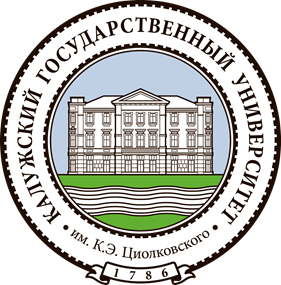 Центр лицензирования, аккредитации и качества образования
Результаты входного контроля обучающихся Калужского государственного университета им. К.Э. Циолковского май 2020-2021уч. года
Участники входного контроля
Результаты входного контроля